Tehnologija zavarivanja 2
Elektrootporno zavarivanje
Vrste elektrootpornog zavarivanja:

Tačkasto
Bradavičasto
Šavno 
Sučeono zbijanjem
Sučeono varničenjem
Tačkasto zavarivanje
Parametri mogu biti:
Oštri – velika struja, kratko vreme
Meki – mala struja, dugo vreme
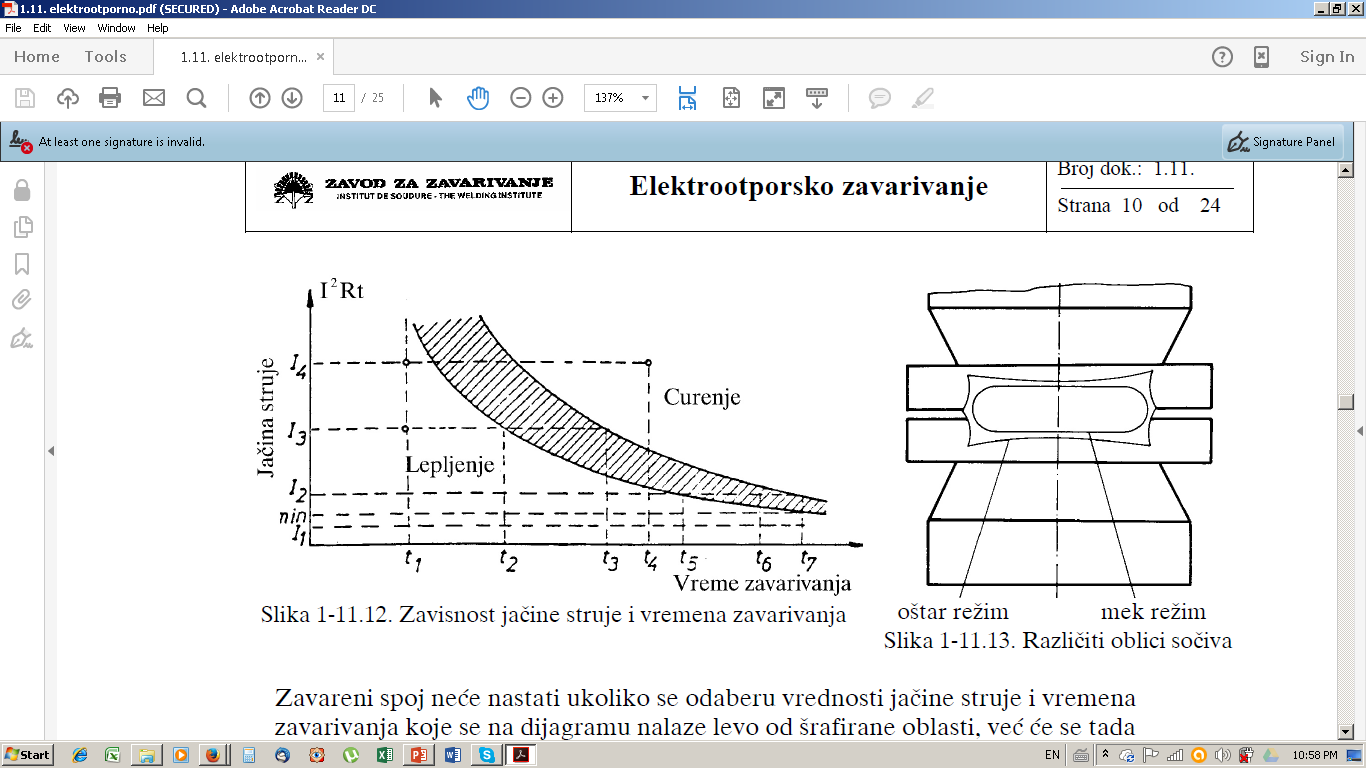 Parametri: ciklus zavarivanja-zavisnost sile pritiska (Fp) i struje (Iz):











*In – struja normalizacije (naknadna termička obrada)
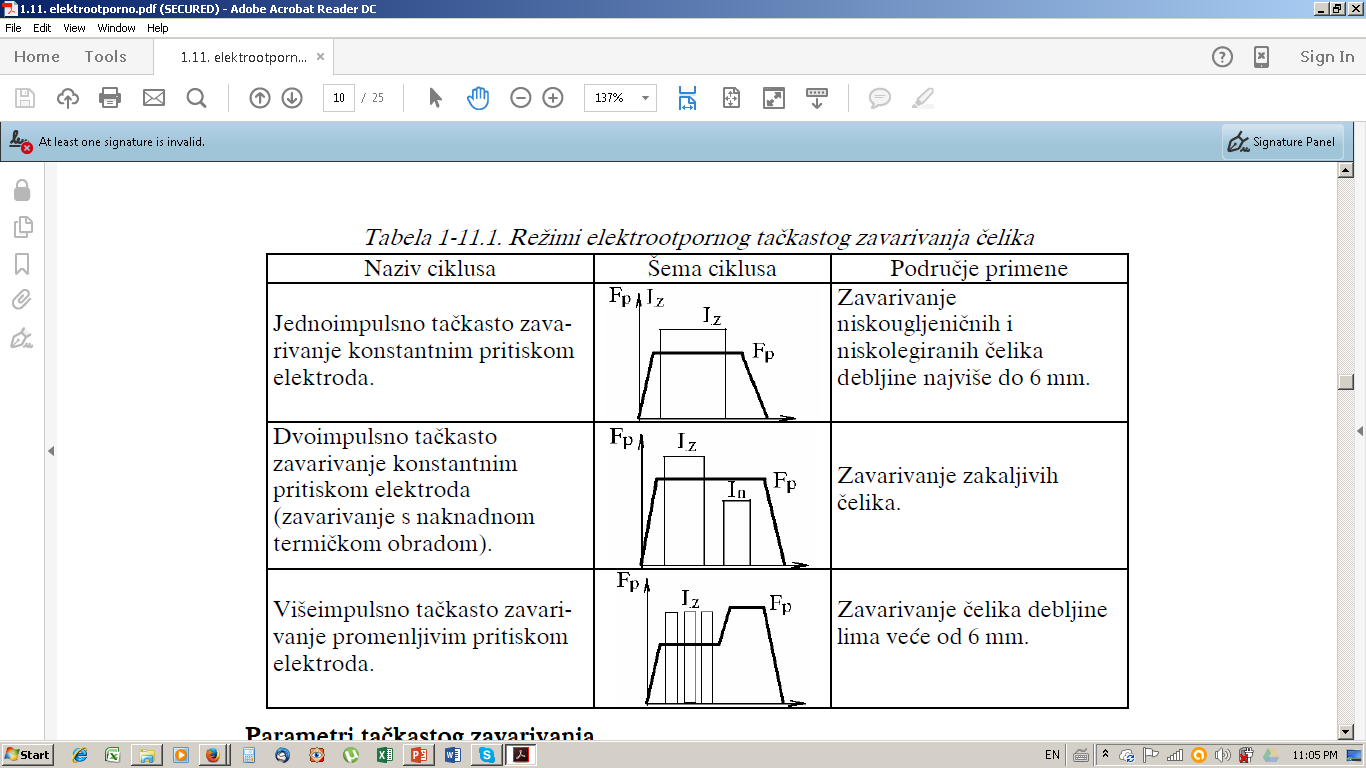 Određivanje struje i vremena:

Q-količina toplote
R-el.otpor osnovnog materijala
Iz-struja zavarivanja
tz-vreme zavarivanja		Moguće zavarivanje
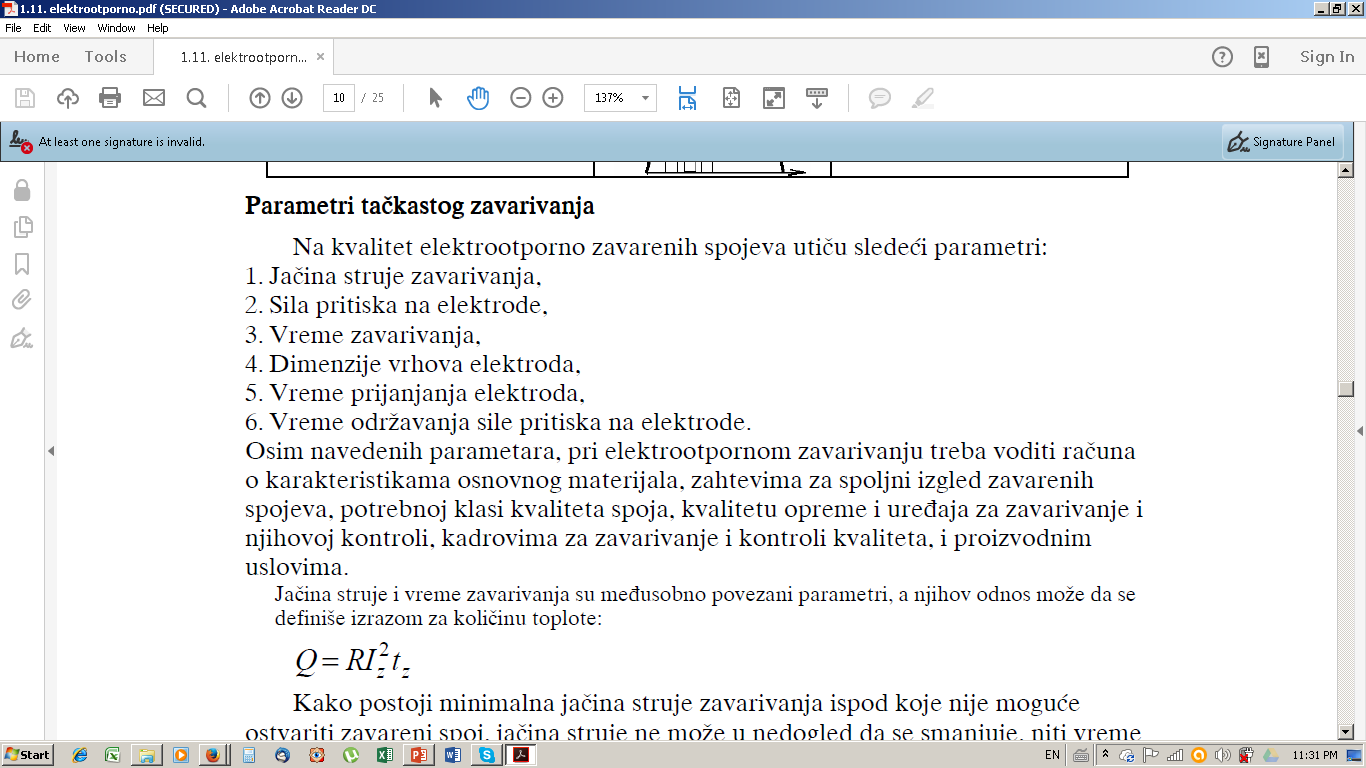 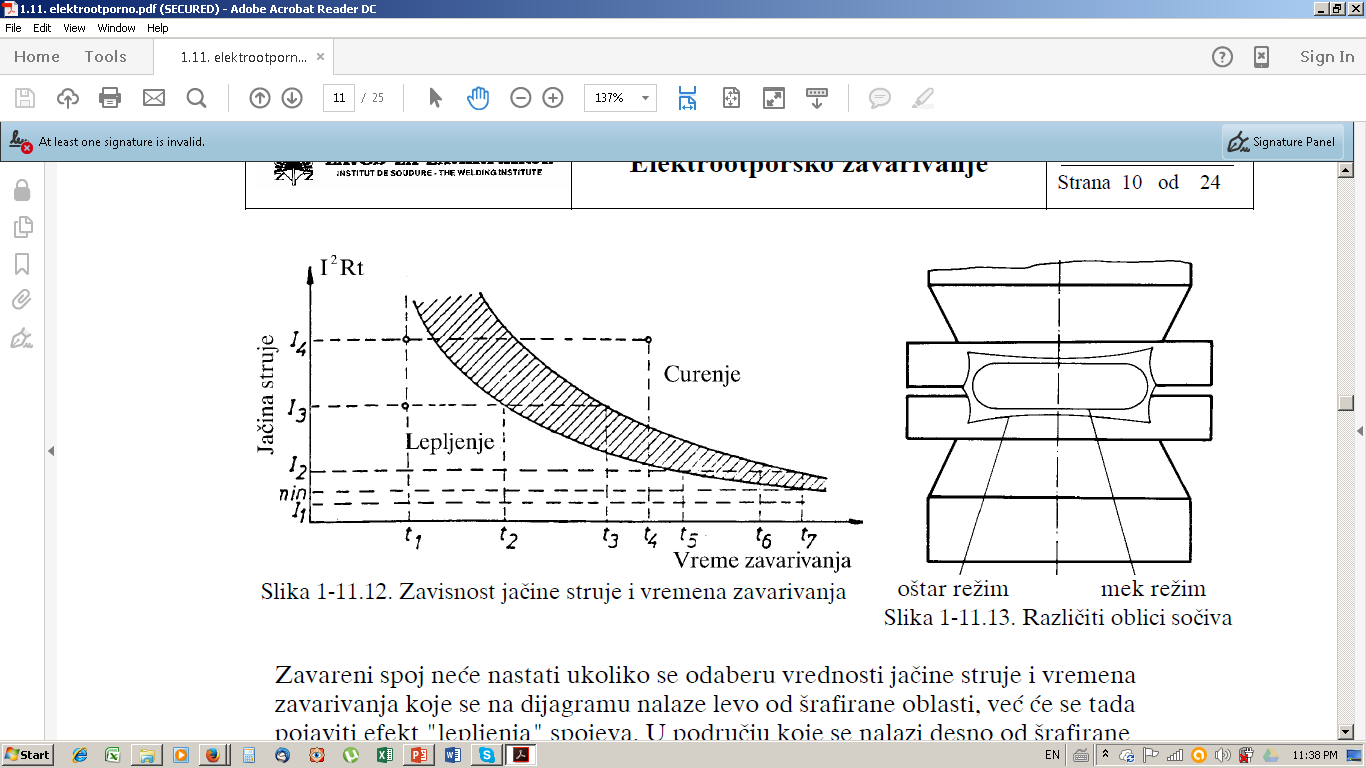 Određivanje struje za niskougljenične čelike debljine s=1-3 mm:

Iz=6500ρs

Na osnovu gustine struje:

iz=Iz/Ao

Ao - dodirna površina elektrode sa limovima
iz    - gustina struje: oštri režim 160-400 A/mm2; meki režim 80-160 A/mm2
Određivanje vremena:
t=(0,16 – 0,36)ρs

Određivanje prečnika elektrode:
-niskougljenični čelici:		de=5ρ√s
-visokougljenični čelici:		de=4ρ√s
-legure Al:				de=10ρ√s

Određivanje sile pritiska:
-niskougljenični čelici:		Fp=50ρ√s
-visokougljenični čelici:		Fp=65ρ√s
-legure Al:				Fp=12ρ√s
Bradavičasto
Zavarivanje jedne tačke potrebna je snaga 15-30 kVA
Sila pritiska po tački je 2000-6000 N
Šavno zavarivanje
Otpor pokretnog kontakta je veći nego kod nepokretnog.
Kod neprekidnog kontakta dolazi do pregrevanja, površina OM se topi, na elektrode se nanosi OM-negativne pojave!!!
Težiti upotrebi šavnog zavarivanja sa pauzom.
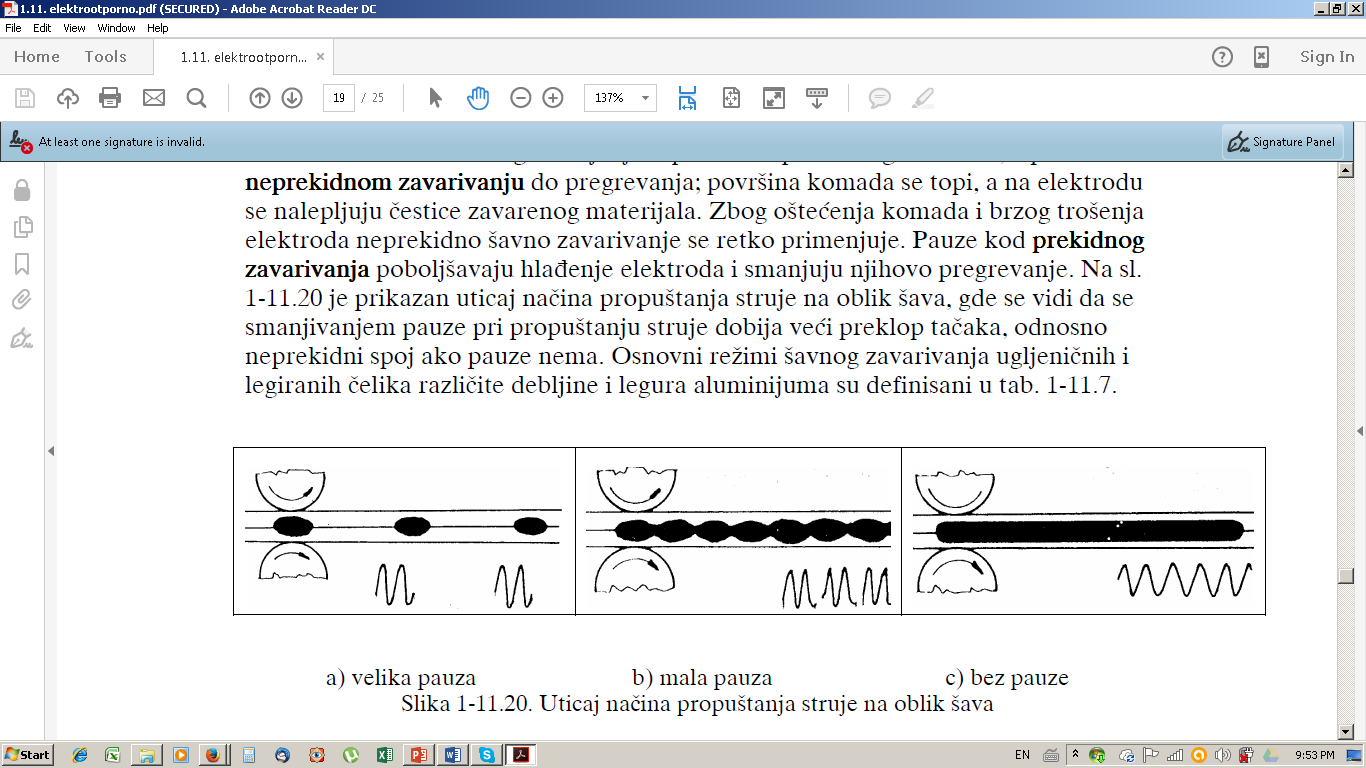 Parametri: ciklus zavarivanja-zavisnost sile pritiska (Fp) i struje (Iz):
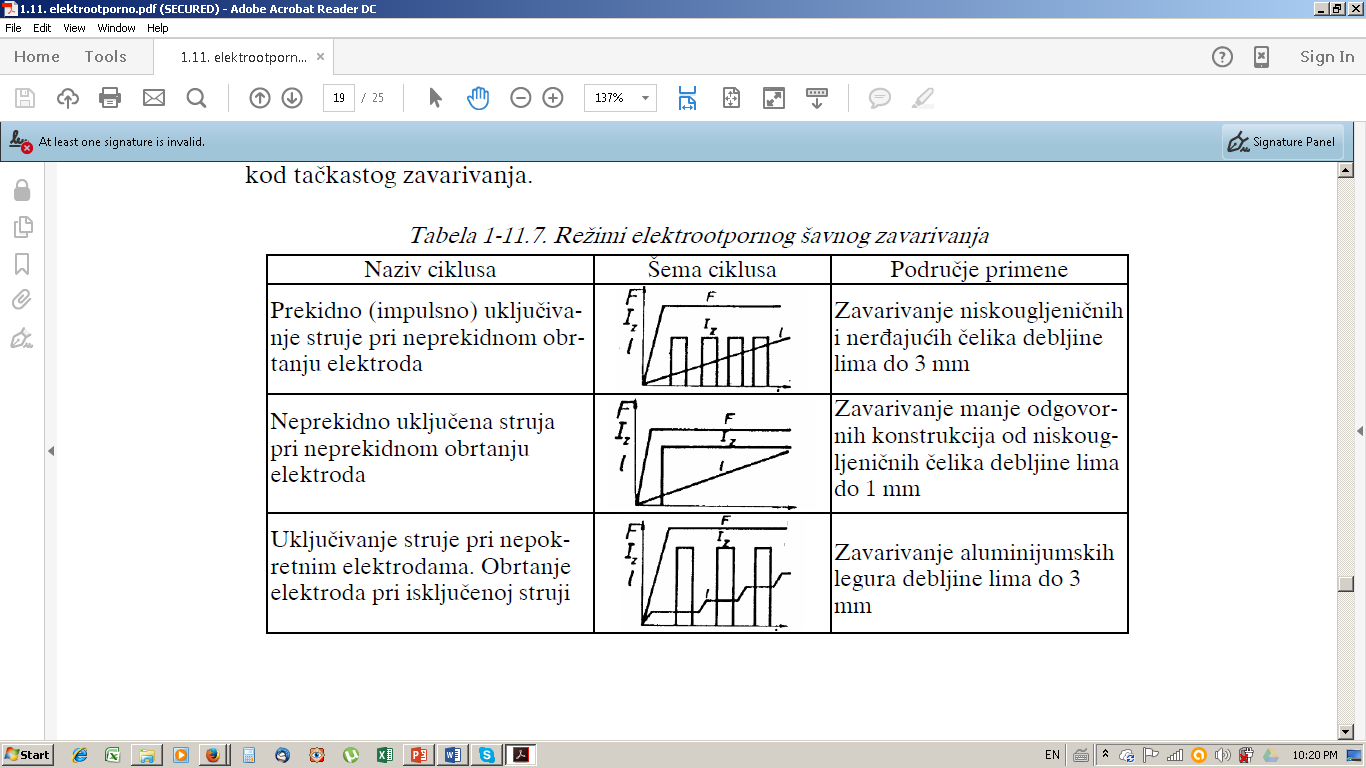 Sila pritiska: Fp=500+2000s (nerđajući, vatrootporni čelici, leg.Ti 2x veća sila)
- Prekomerno prekrivanje tačaka: a<0,5dm nepoželjno-smanjena čvrstoća
Preklop: p=dt1- vztp
Prečnik tačke: dt=dt1+vztz
Brzina zavarivanja pri p=dt/4:
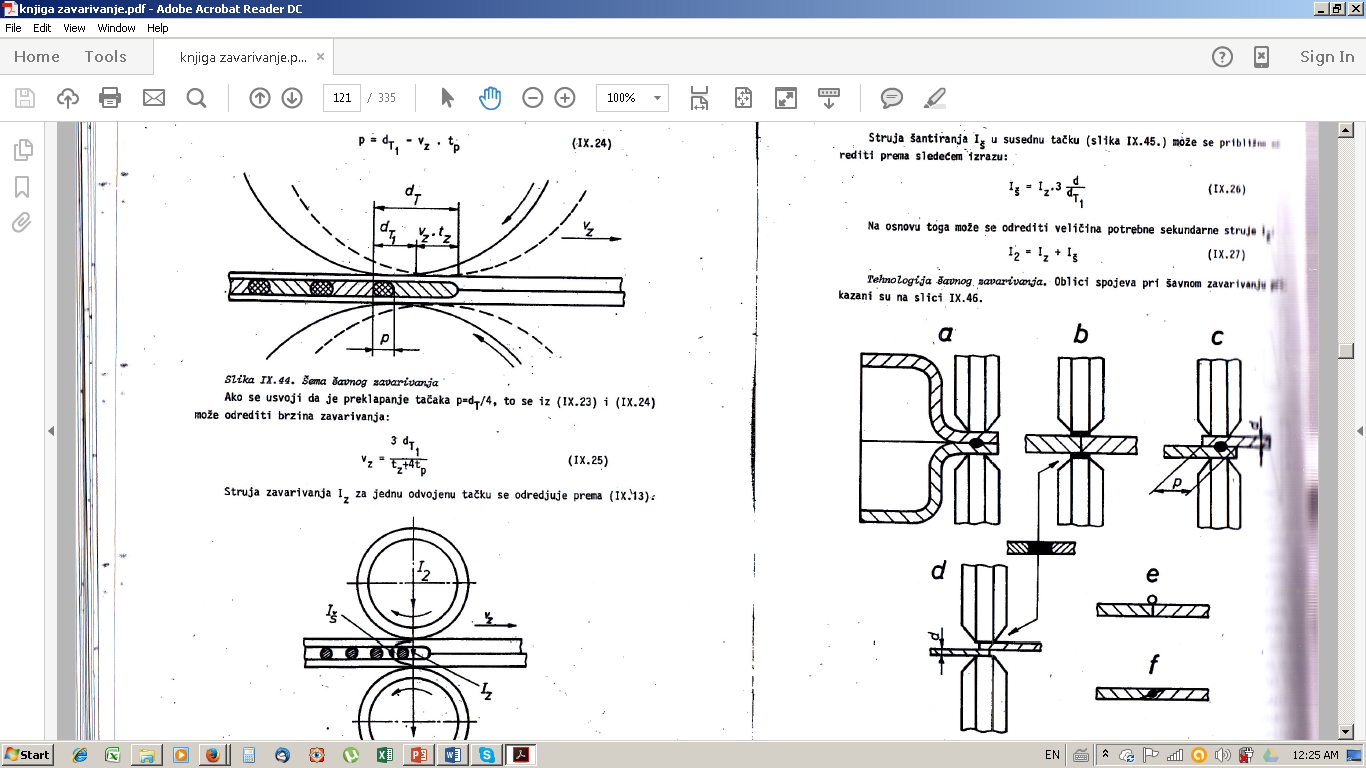 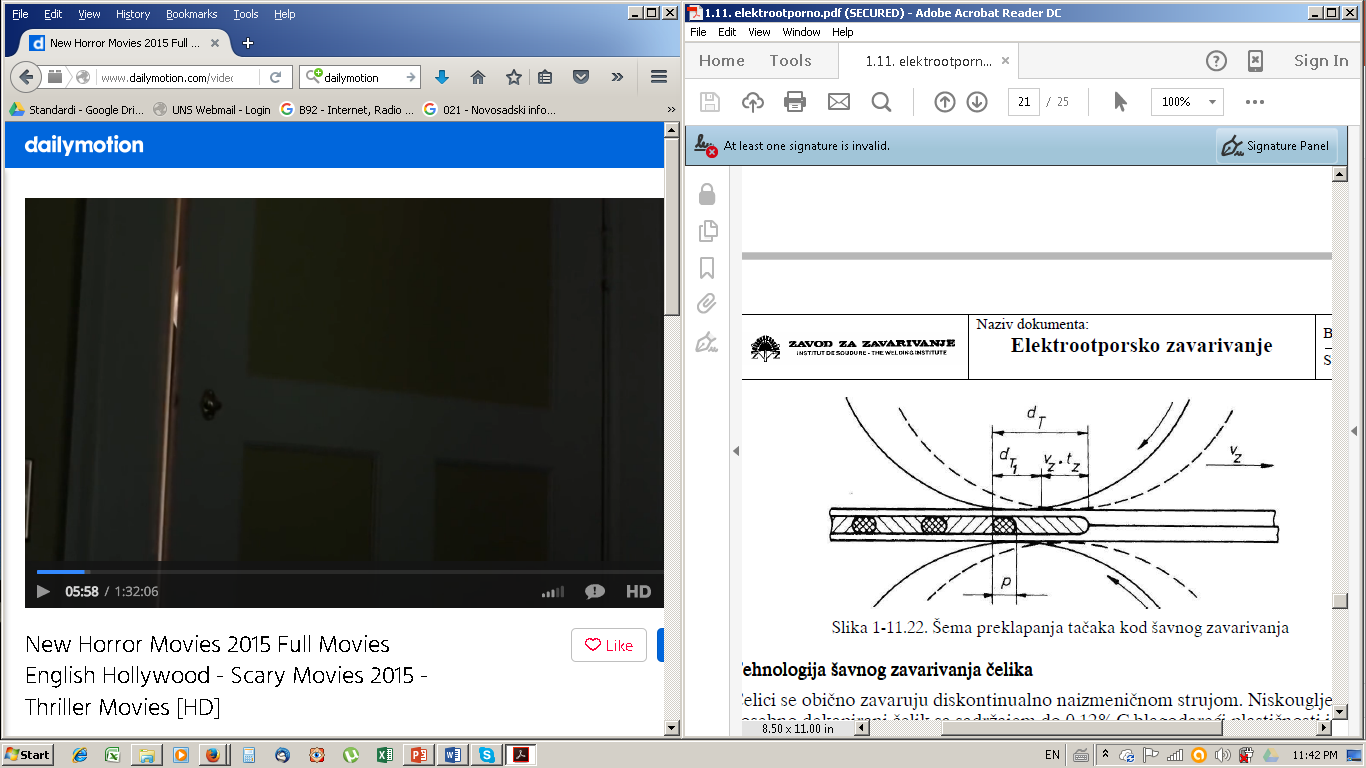 dt1-prečnik tačke kada bi elektrode mirovale

dt-stvarni prečnik tačke koji se dobija kada se elektrode kreću
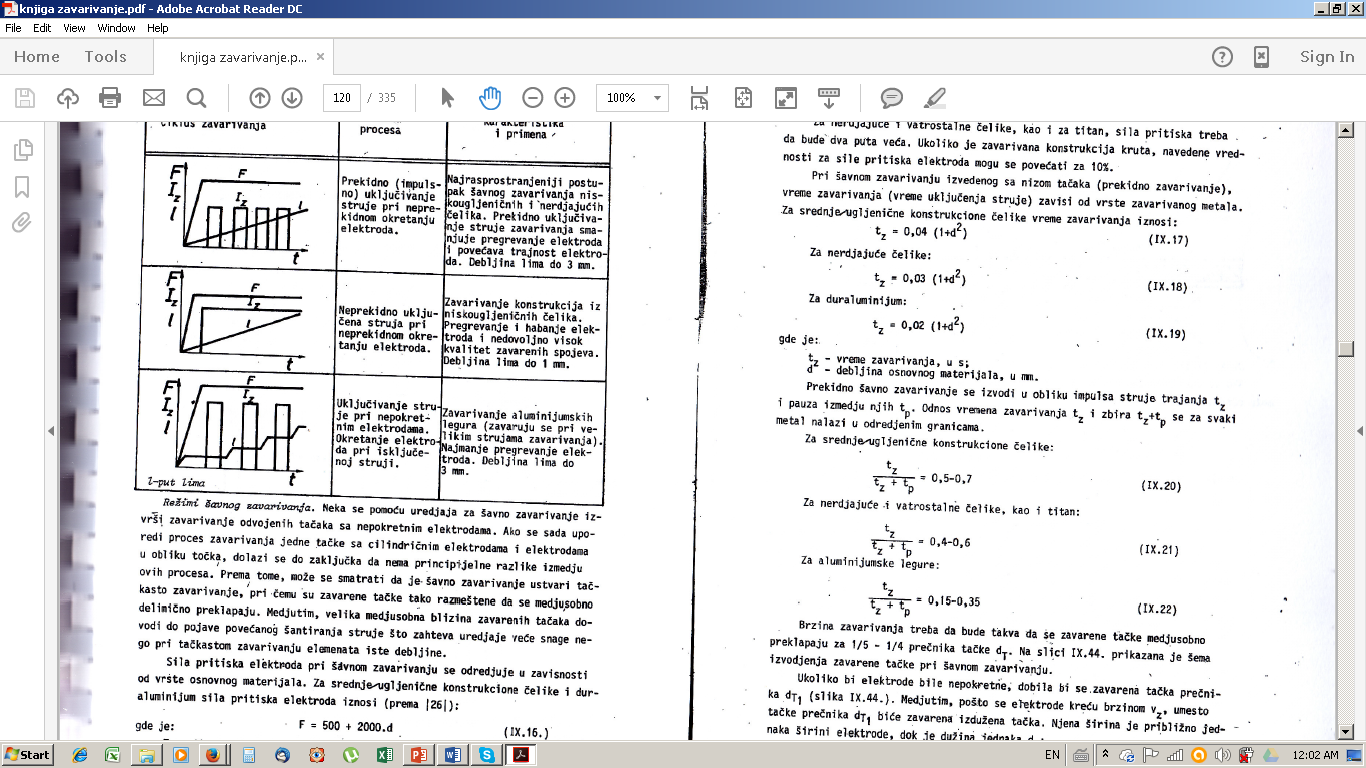 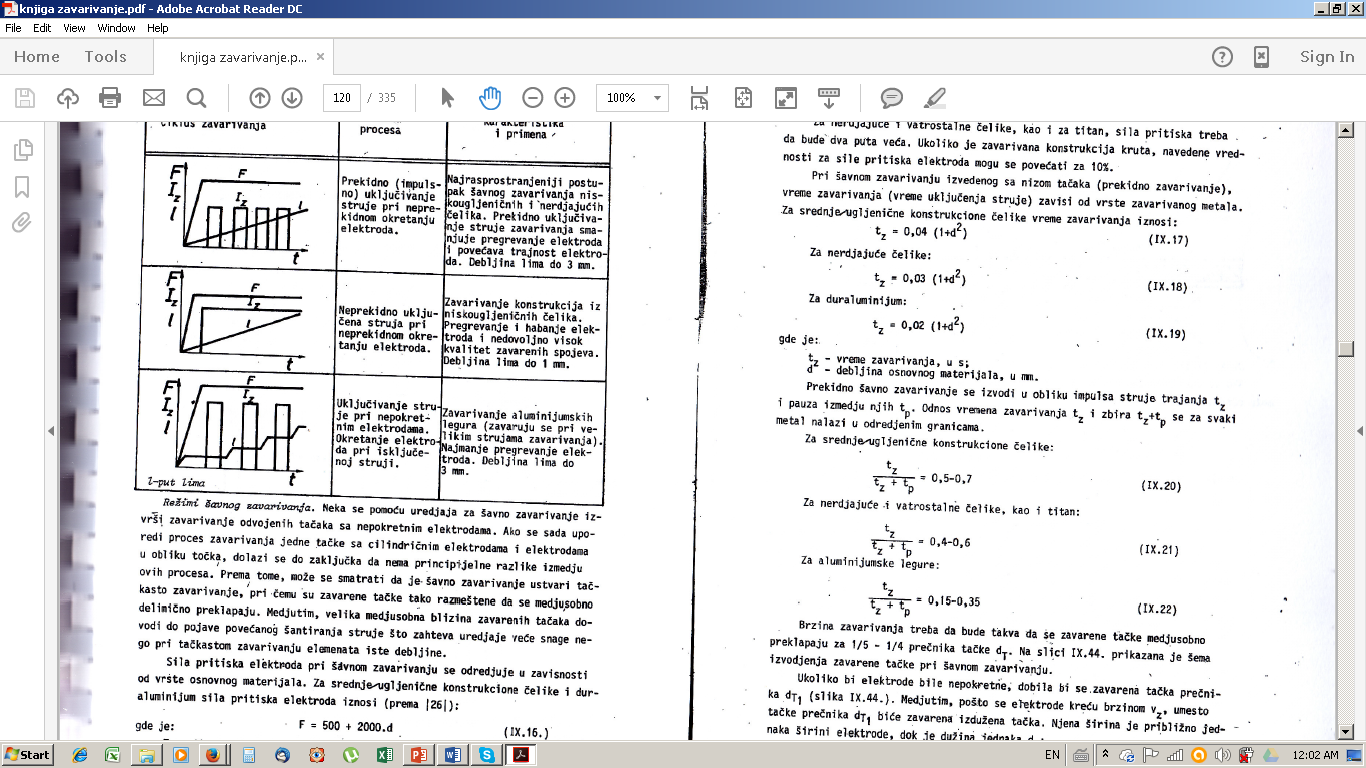 Sučeono zbijanjem
Postoji uslov da je zona nulte deformacije xo=(30-50%)d; d-prečnik/dimenzija uzorka
Uslov dobrog kvaliteta zavarenog spoja:
j√t=a103
j-gustina struje A/cm2
t-vreme zavarivanja
a-koeficijent za različite materijale: 
čelik do Ø10mm 10, preko Ø10 8; 
Cu 28; mesing 20
Al neočišćene površine 12-15, očišćene 20
Sučeono varničenjem
Zona nulte deformacije:

xo=1+0,2d; d-prečnik uzorka

Specifični pritisci u zavisnosti od materijala:
- Niskougljenični 		30-50 N/mm2
- Visokougljenični 		60-80 N/mm2
- Brzorezni  			60-100 N/mm2
- Austenitni nerđajući 		100-120 N/mm2

* Niže vrednosti iz opsega za varničenje sa predgrevanjem.
** Više vrednosti iz opsega za neprekidno varničenje (produženo varničenje)
Dužina skraćivanja:
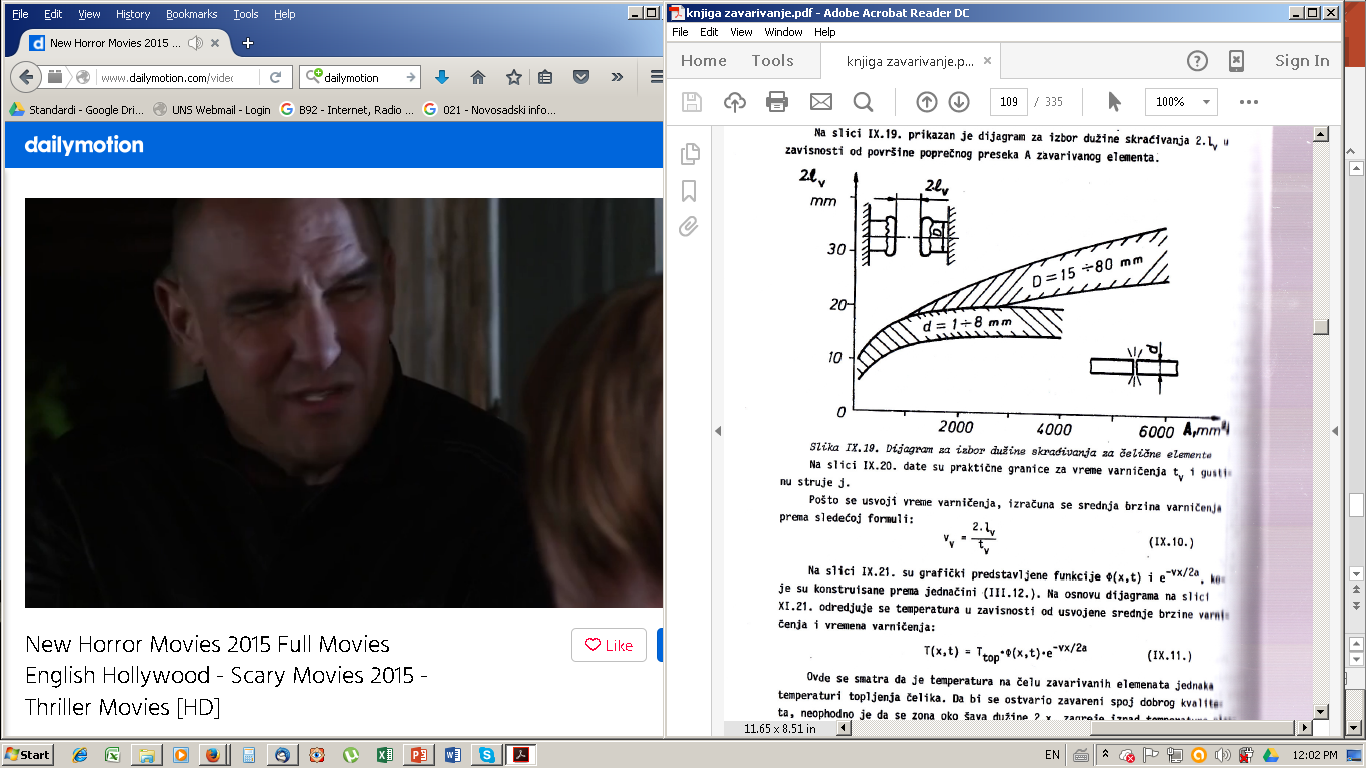 Gustina struje i vreme varničenja (čelik):
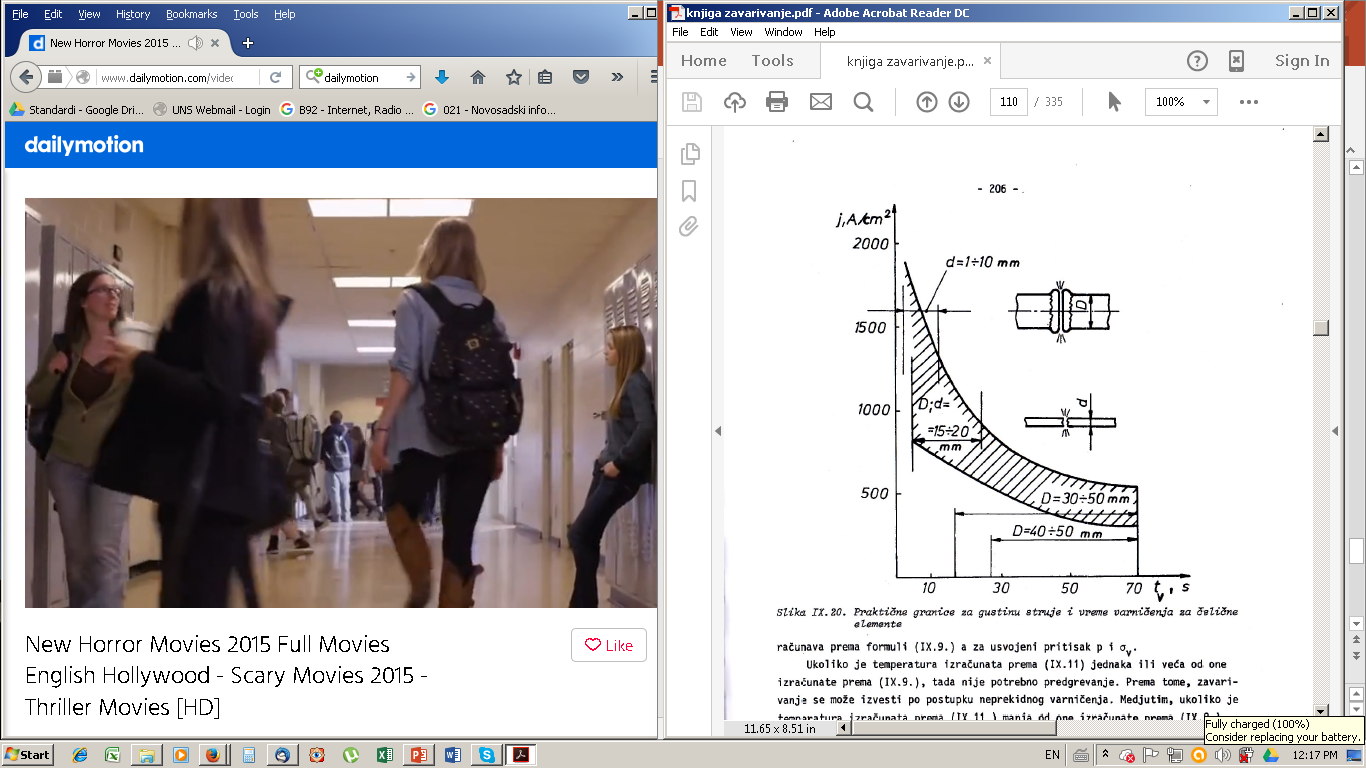 Hvala na pažnji!